Художественная культура средних веков
Византия и Древняя Русь
Топографические символы
Храм – образ Святой земли
Каждая его часть – определённое место
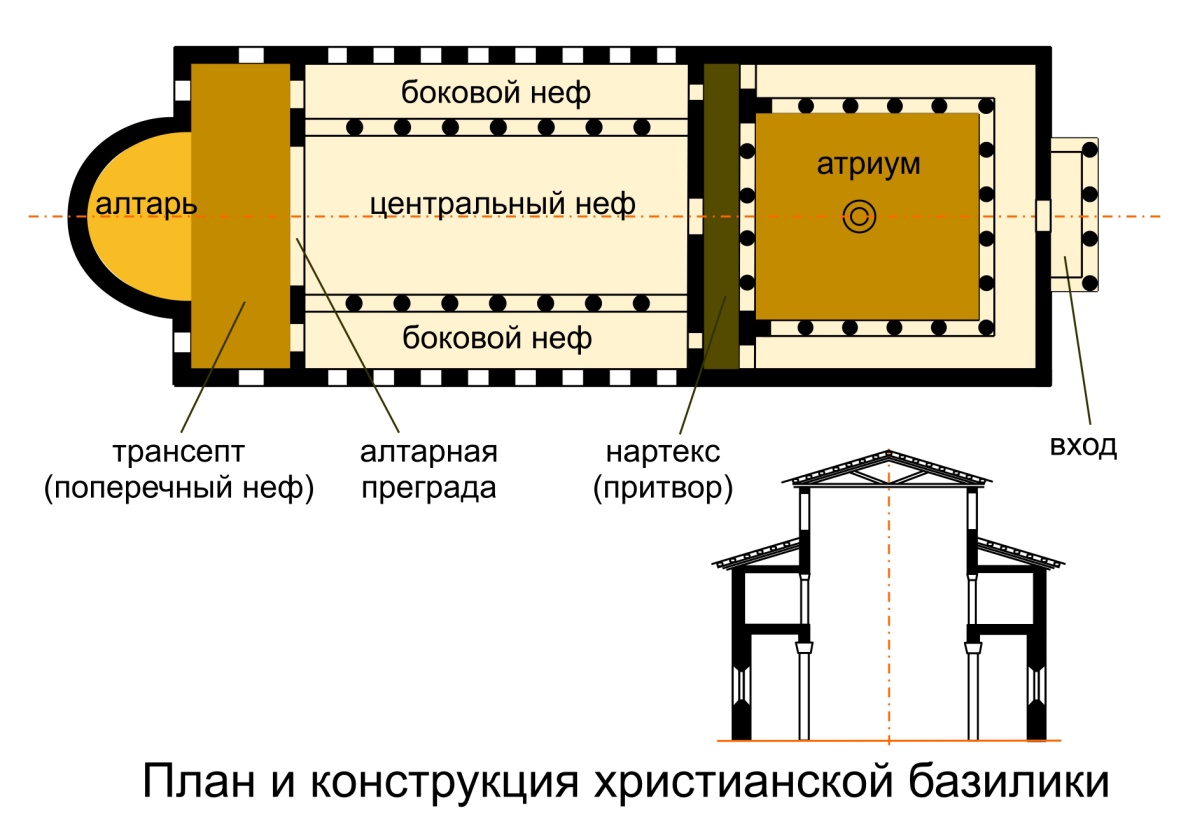 Топографические символы
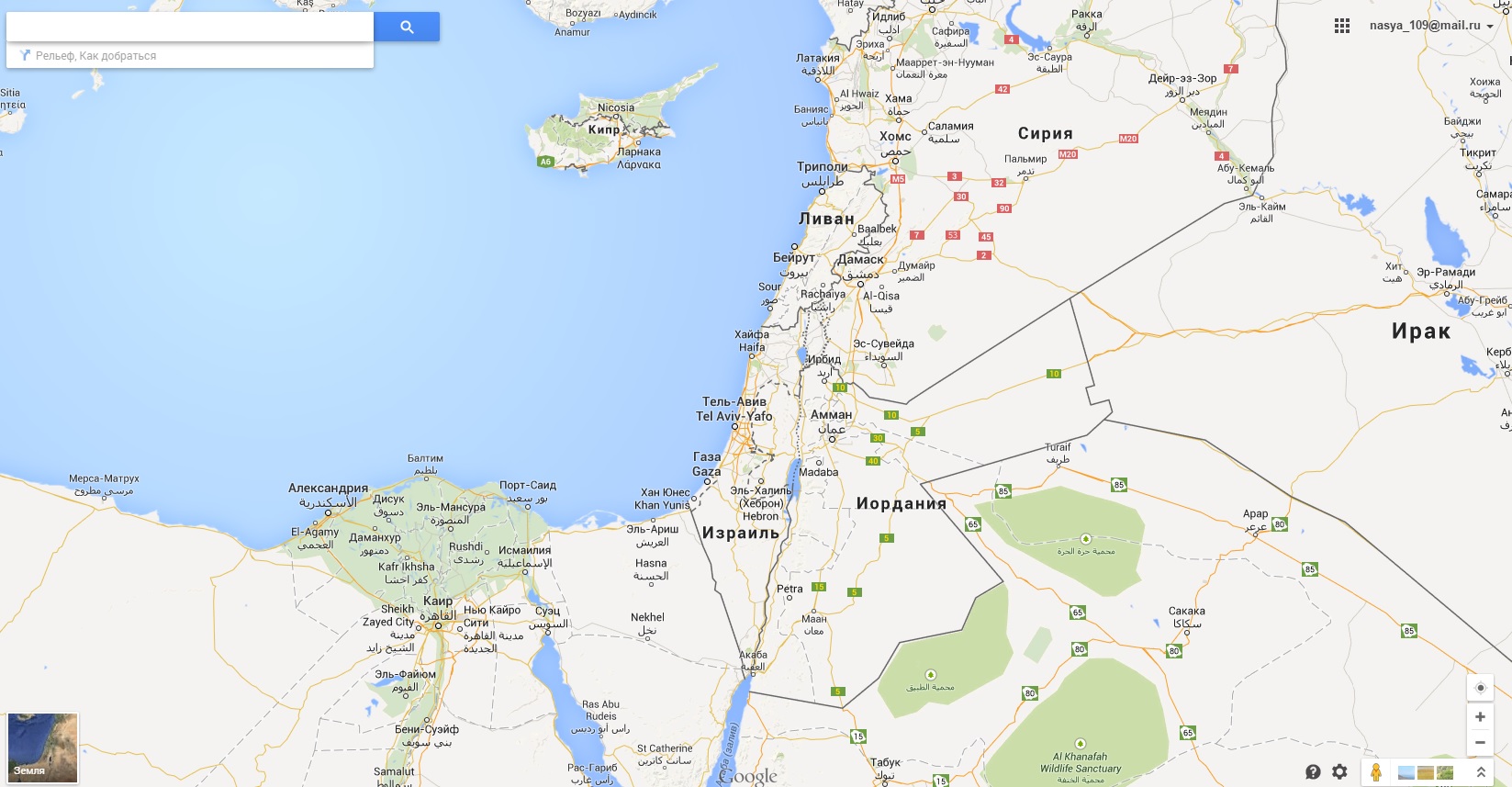 Временная символика
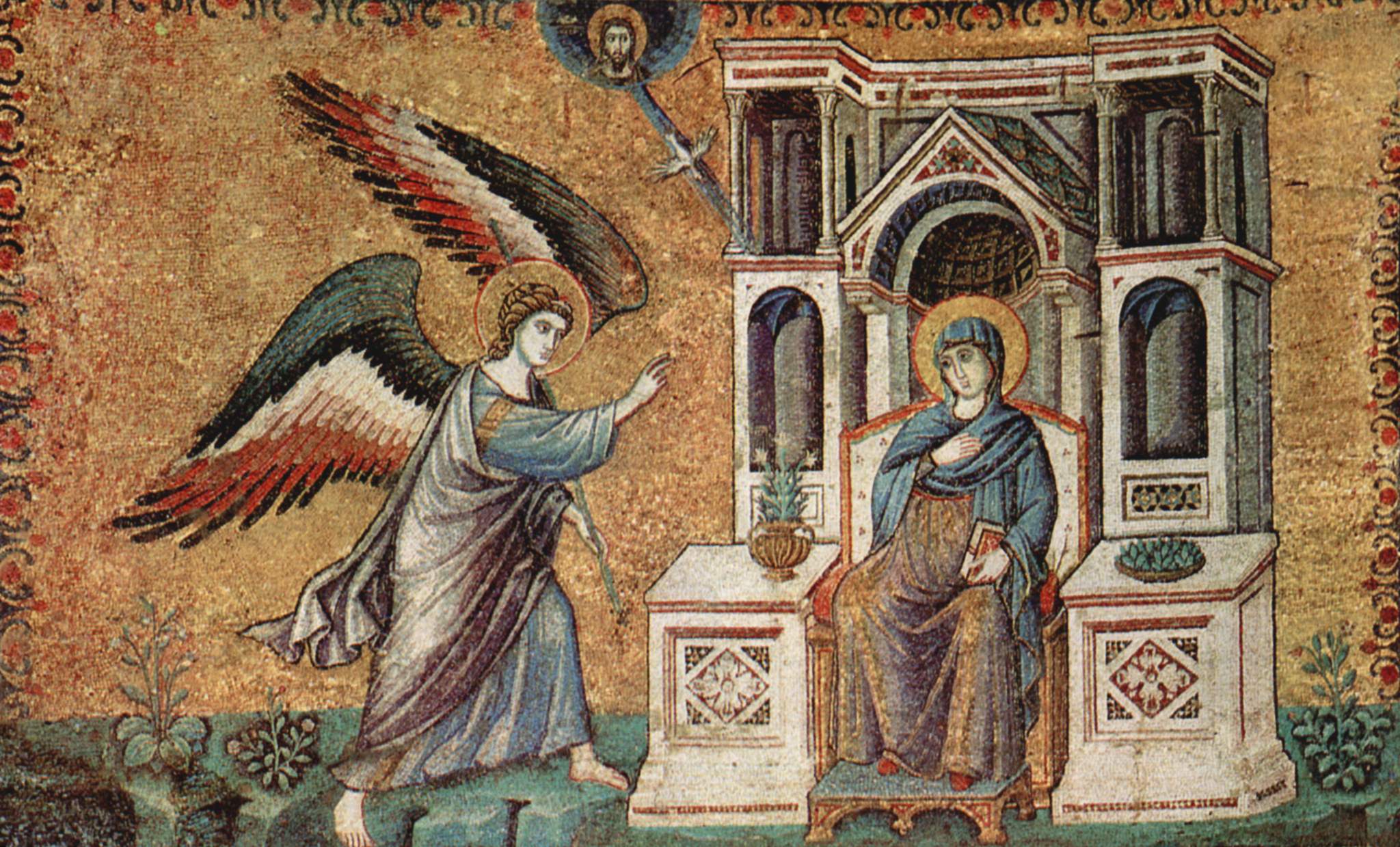 Благовещение, Санта-Мария-ин-Трастевере, Рим XIII в.
Временная символика
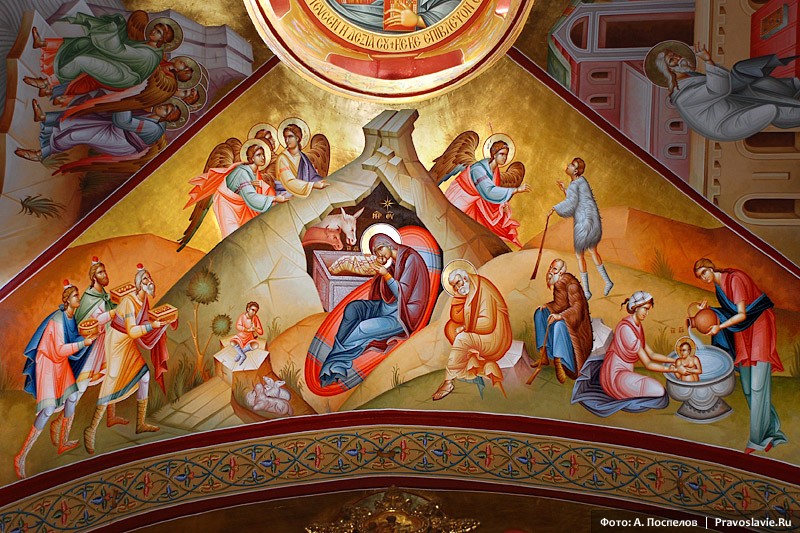 Рождество, Фаворский монастырь, XIX в.
Временная символика
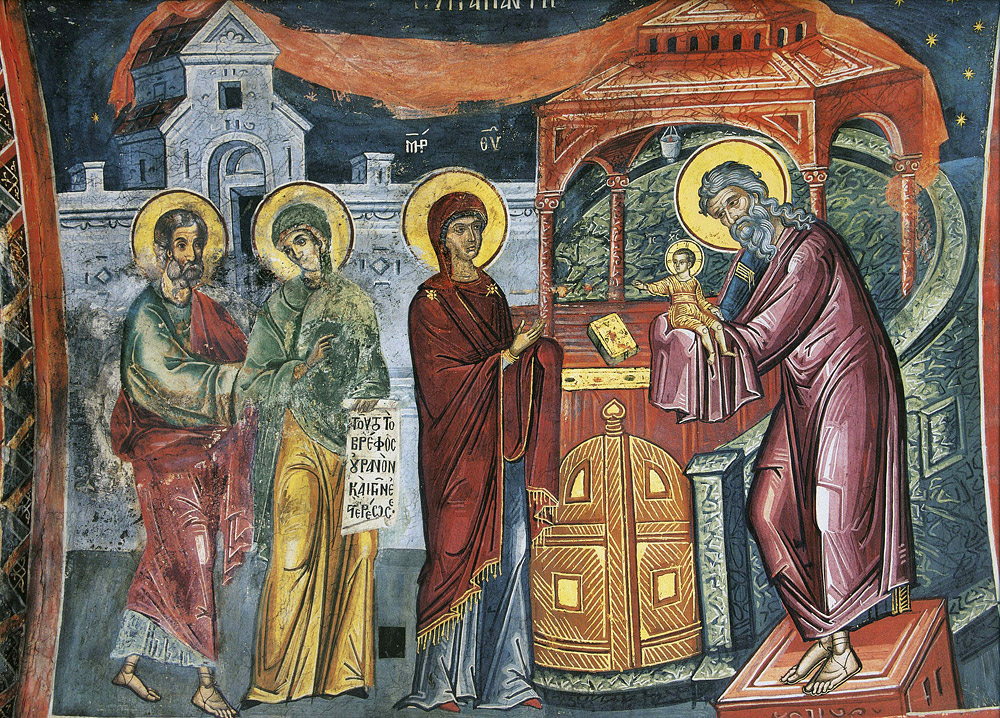 Сретение, монастырь Дионисиат, Афон, XVI в.
Временная символика
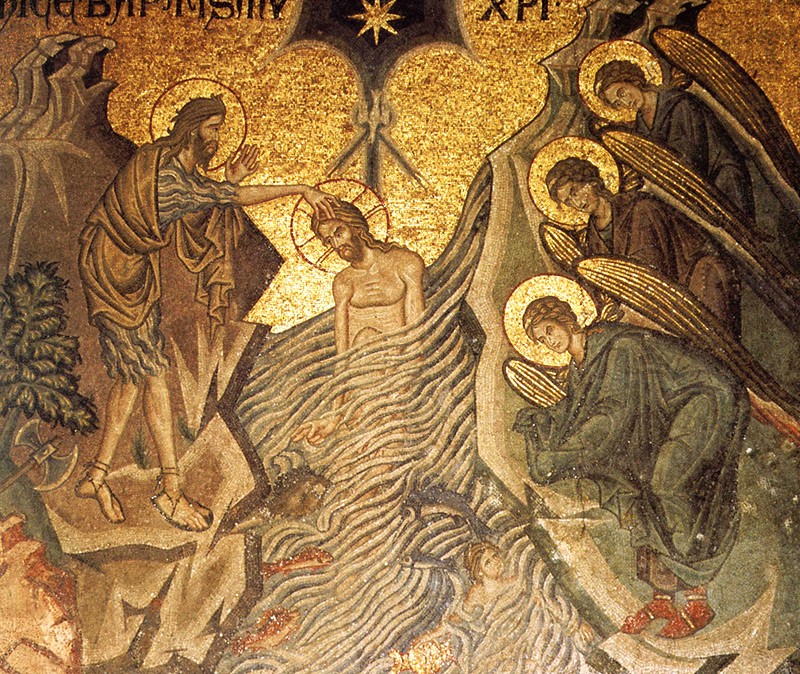 Крещение, собор Сан Марко, XIII век, Венеция
Временная символика
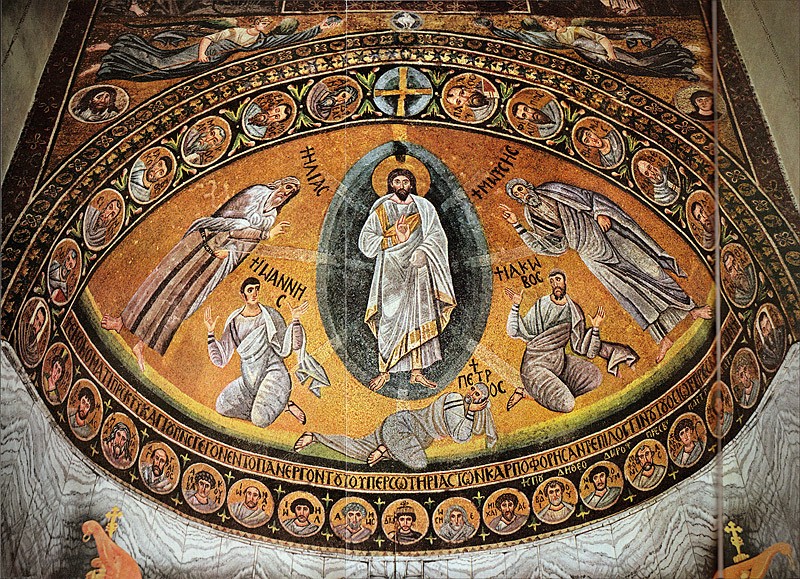 Преображение, Монастырь св. Екатерины, Синай, VI в.
Временная символика
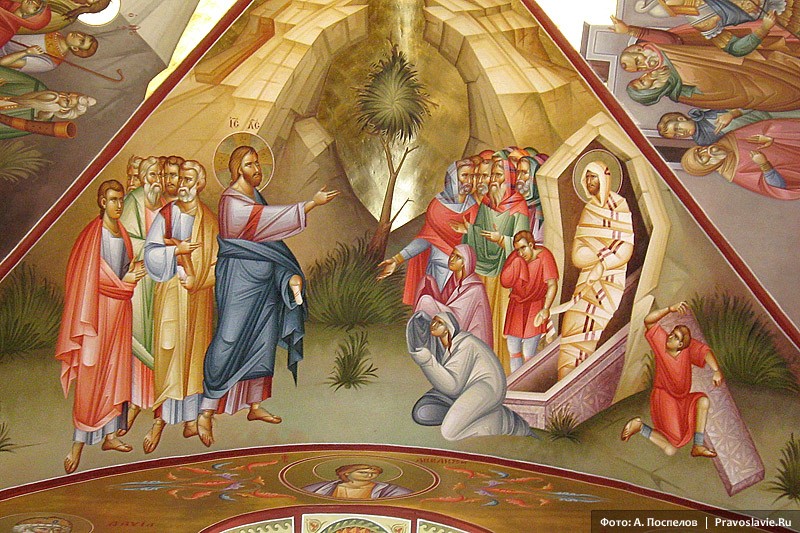 Воскрешение Лазаря, Фаворский монастырь, XIX в.
Временная символика
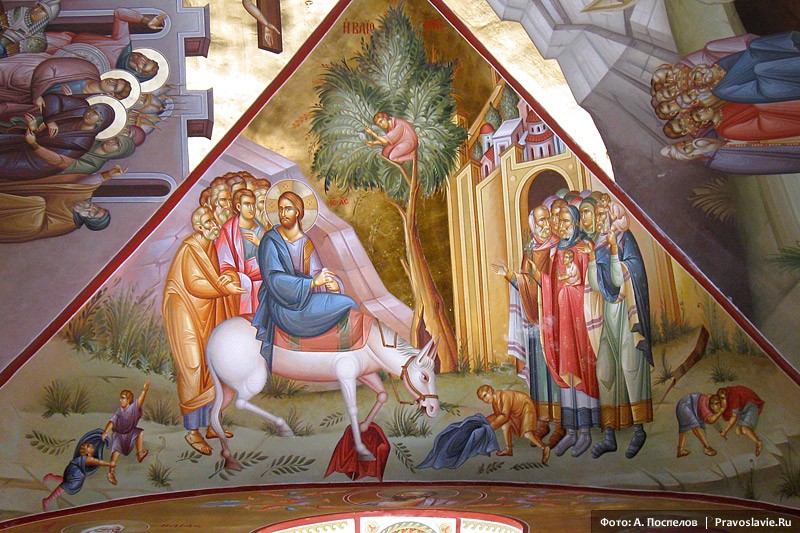 Вход в Иерусалим, Фаворский монастырь, XIX в.
Временная символика
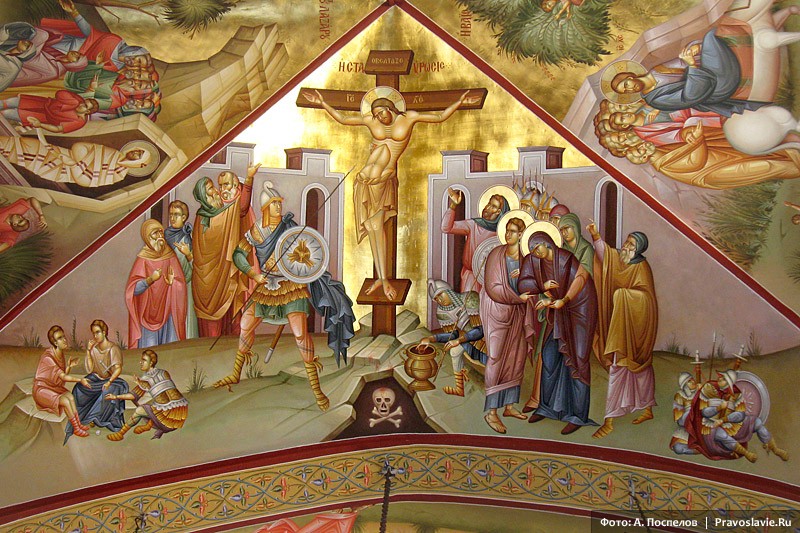 Распятие, Фаворский монастырь, XIX в.
Временная символика
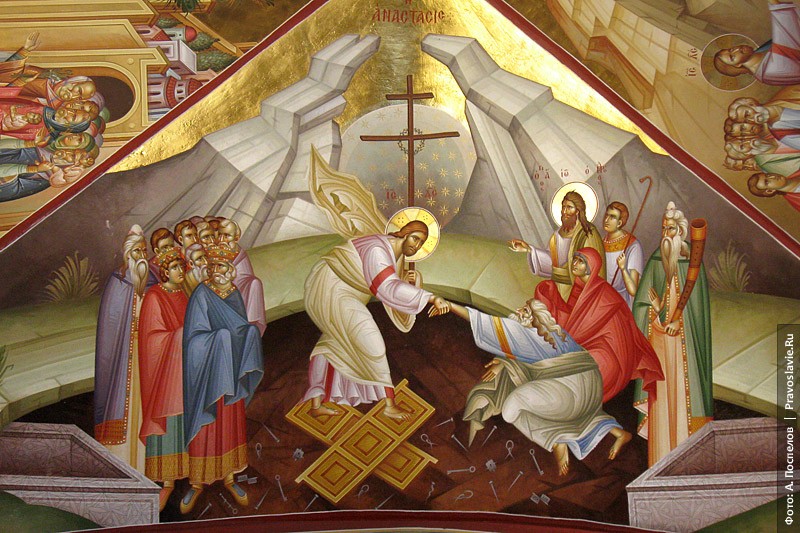 Сошествие во ад, Фаворский монастырь, XIX в.
Временная символика
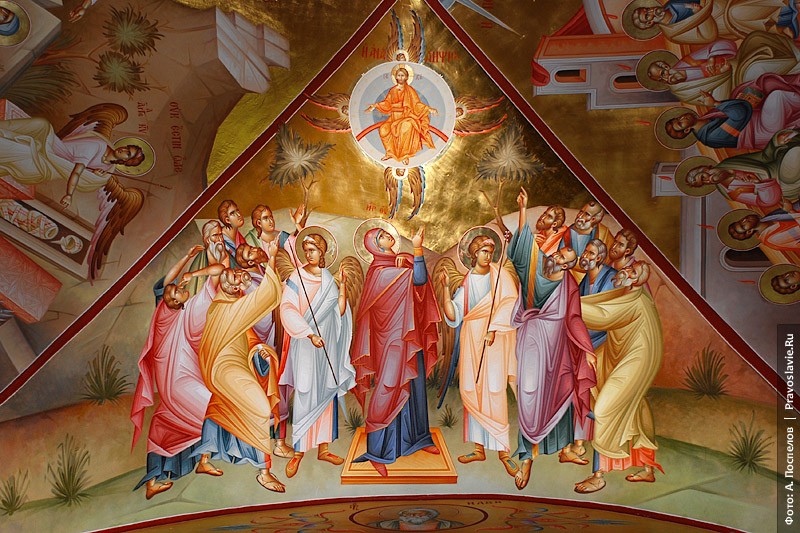 Вознесение, Фаворский монастырь, XIX в.
Временная символика
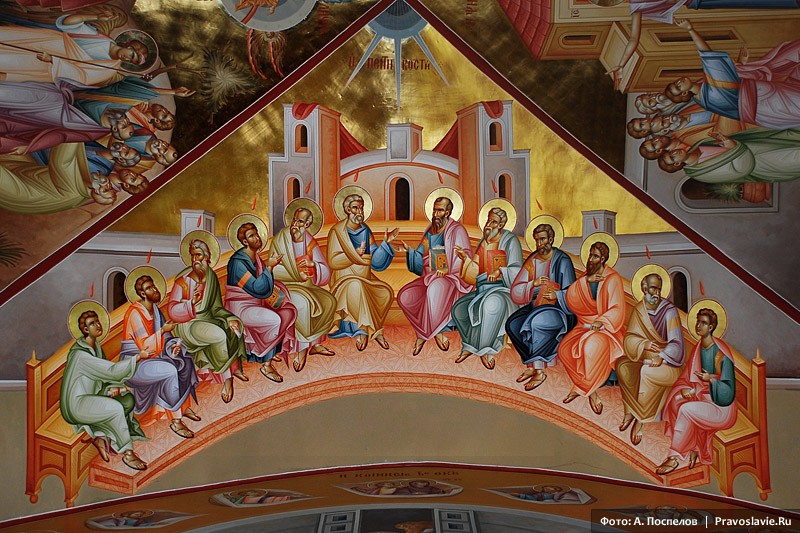 Сошествие Святого духа на апостолов, Фаворский монастырь, XIX в.
Временная символика
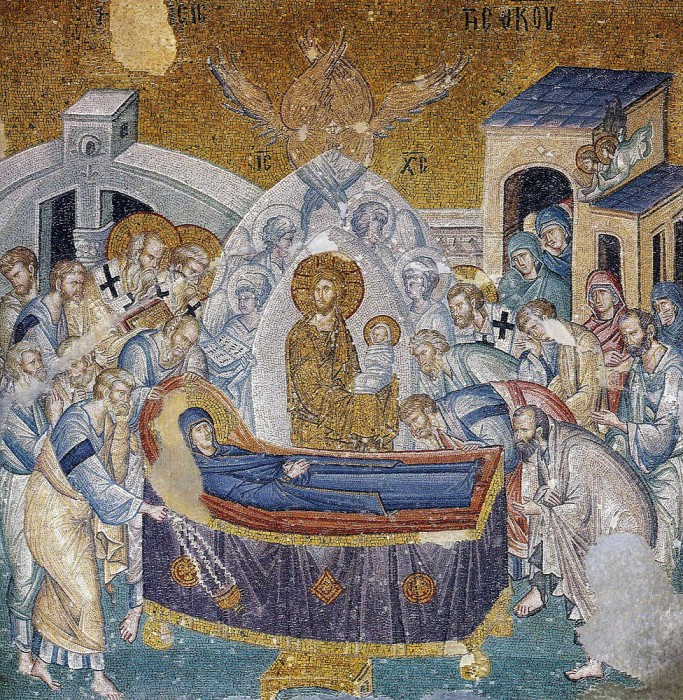 Успение, монастырь Хора, Константинополь
Древняя Русь
XII-XIII века – раздробленность  отдельные художественные школы
Владимиро-суздальская школа
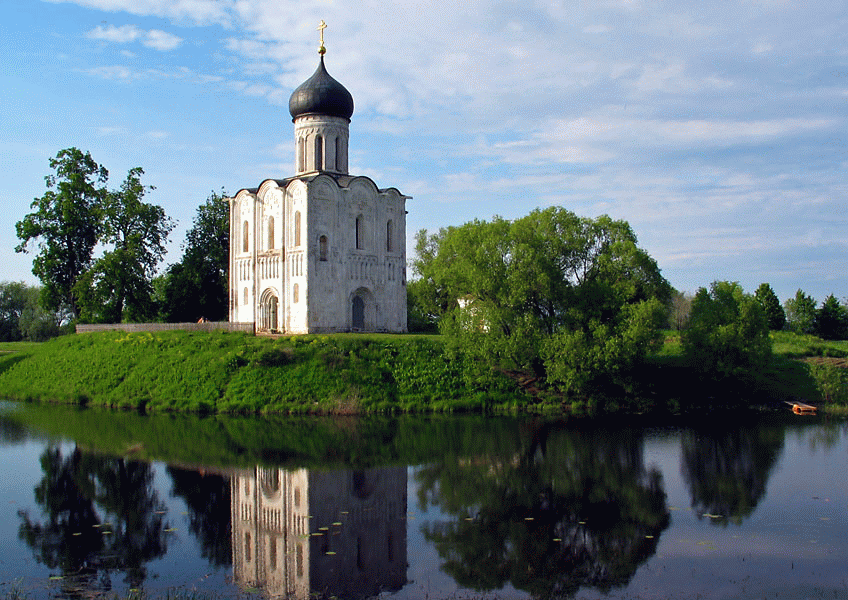 Церковь Покрова на Нерли, 1165 г.
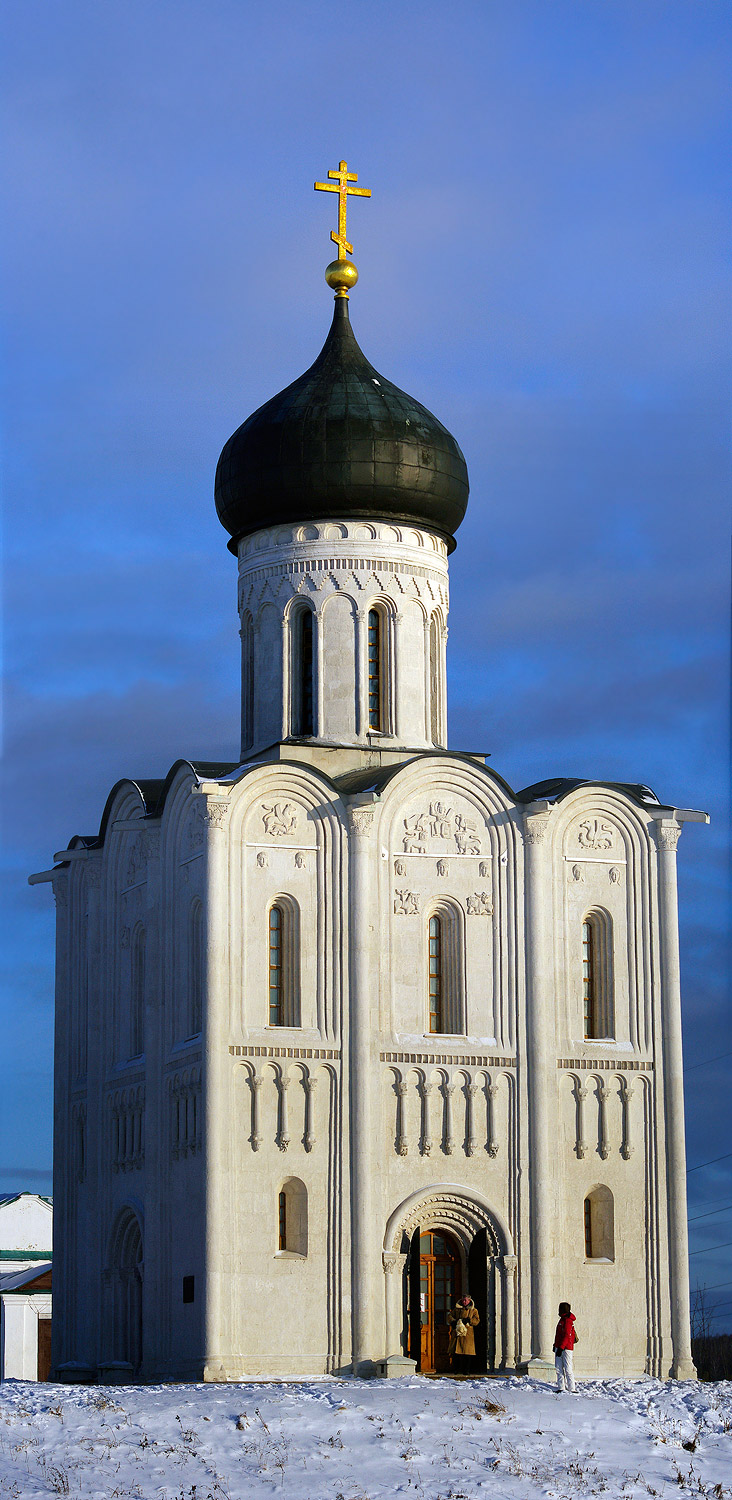 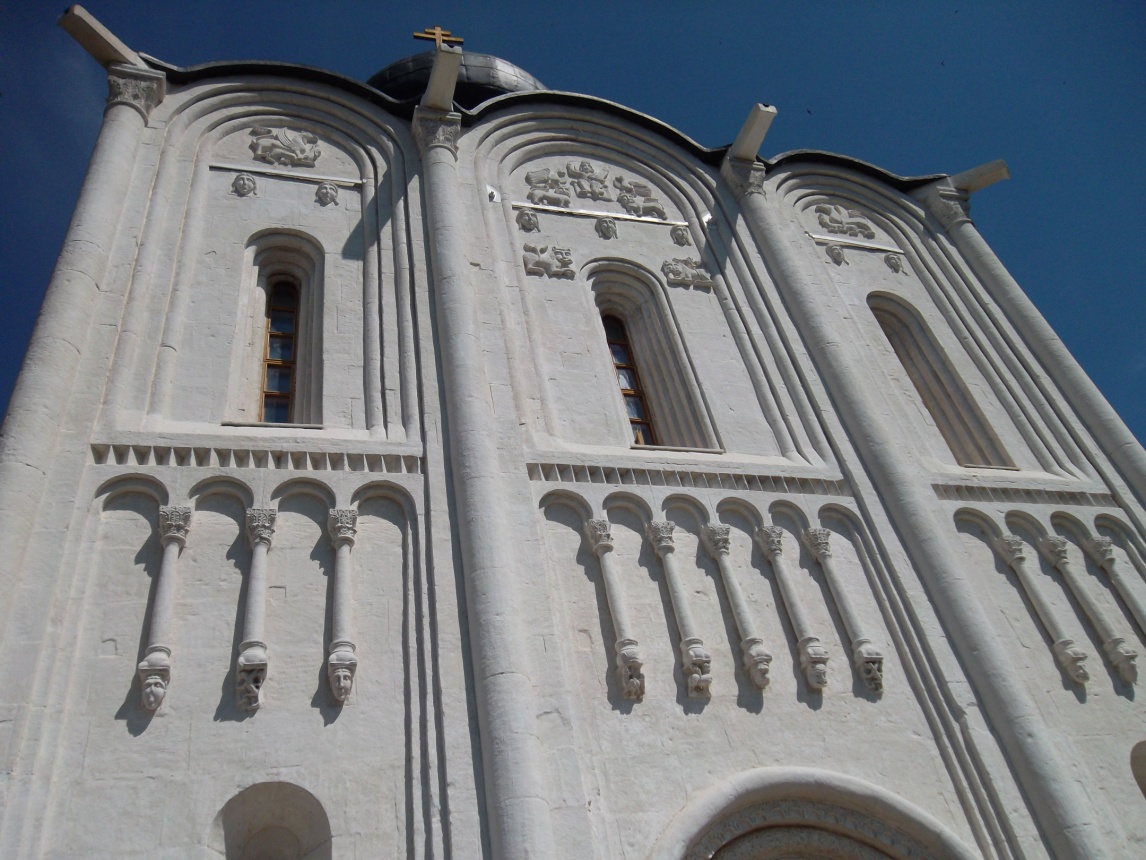 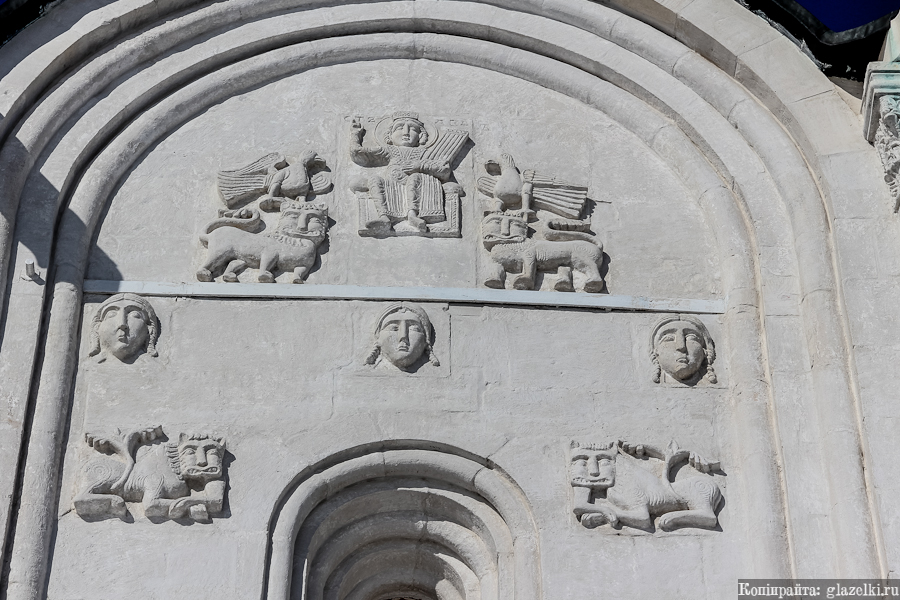 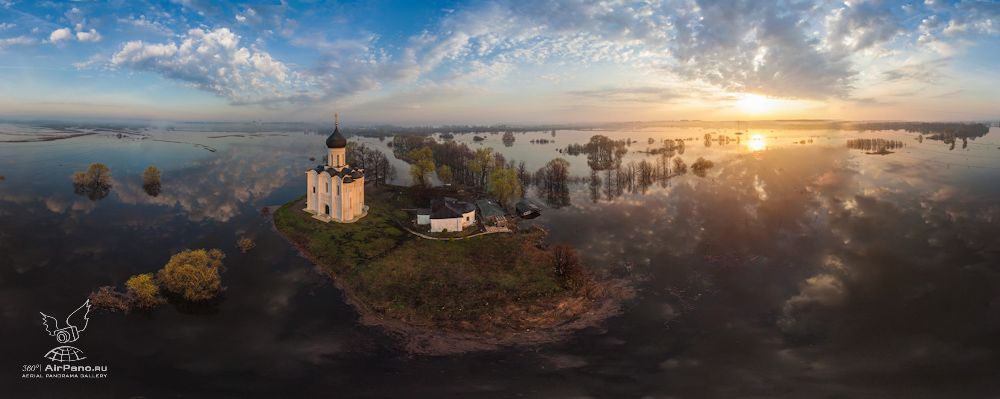 Новгородская школа
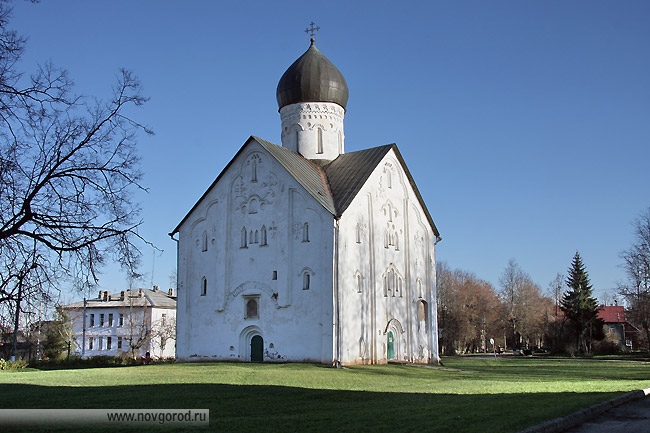 Церковь Спаса Преображения на Ильине, 1374
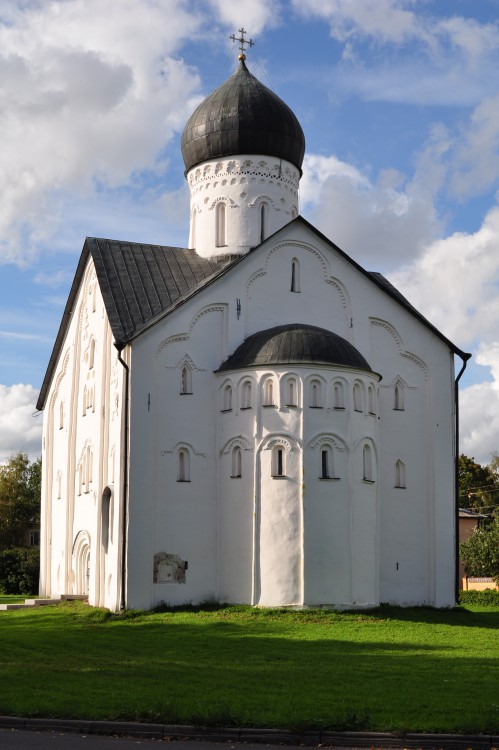 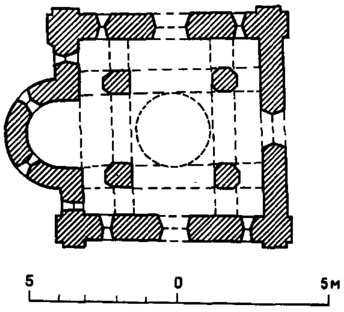